Conflict Resolution
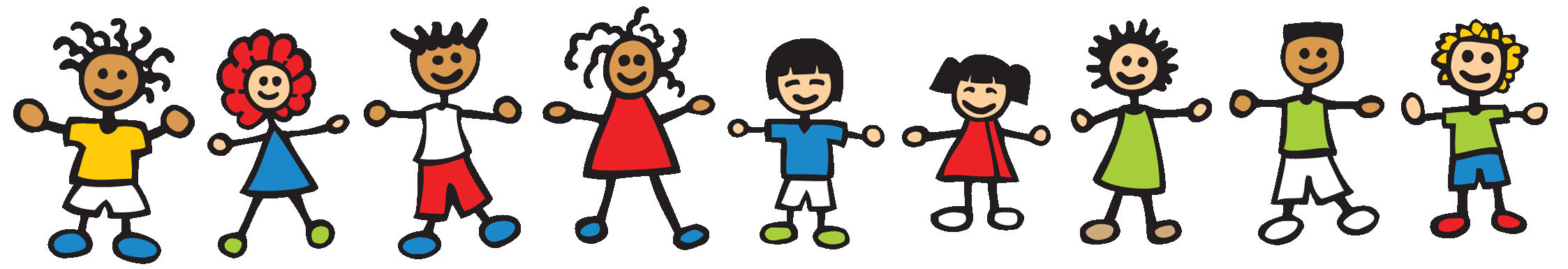 By: Amy Strange
CEP 841 
Special Topics Project
Conflict Resolution: Objectives
Conflict Resolution: Problem Statement
Conflict Resolution: Problem Statement
Why Study Conflict Resolution?

According to Savage (1999),conflict is a natural part of life that cannot be avoided.  

So we should:

Expect conflict 
Learn to manage conflict
Change our view of conflict to be “conflict positive” instead of “conflict negative”
Conflict Resolution: Problem Statement
Why Study Conflict Resolution (cont.)?

According to the U.S. Department of Justice, delinquency and violence stem from a child’s inability to handle conflict constructively (LeBoeuf & Delany-Shabazz, 1997).  

Therefore, teaching children the ability to manage conflict through conflict resolution education can lead to a decrease in violence, truancy, suspensions,  and disciplinary referrals across settings.
Conflict Resolution: Problem Statement
In addition, effective conflict resolution skills lead to the following (“Conflict Resolution”,  n.d.):
Conflict Resolution: Definition
Conflict Resolution: Definition
Conflict is simply defined as an occurrence when 2 or more people cannot agree on something (“Conflict Resolution Activities,” n.d.).

Therefore, conflict resolution is an attempt to resolve this disagreement.
Conflict Resolution: Definition
According to Deutsch (1973), conflict exists when the following occurs:

Incompatible activities take place

An incompatible activity is one that prevents, blocks, or interferes with the occurrence and/or effectiveness of another activity.
Conflict Resolution: Definition
Examples of incompatible activities include the following (Savage, 1999):
Conflict Resolution: Definition
In addition, Savage argues that there are common sources of conflict (Savage, 1999).
Common sources of conflict include the following
Gender
Ethnicity
Age
Physical Size
Status
Socioeconomic Differences

In addition, conflict stems from views of how individuals should:
Believe
Act
Talk 
Behave
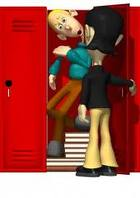 Conflict Resolution: Definition
Savage states that there are 4 Types of Conflict in the Classroom.  These include the following (1999):

Intrapersonal Conflict
Interpersonal Conflict 
Intragroup Conflict
Intergroup Conflict
Moreover , Johnson & Johnson state that conflicts in school can be classified as the following (1995a): 

Controversy 
Conceptual Conflict 
Conflicts of Interest 
Developmental Conflict
Conflict Resolution: The Research
Conflict Resolution: The Research
Research in the following areas of conflict resolution will be highlighted:

How to teach conflict resolution skills:
Components of conflict resolution
Responses to conflict 
Strategies for conflict resolution 

Self Control Strategies:
Cognitive Strategy Instruction 
Problem-Solving Training
Turtle Technique 
What Can You Do About It?
Conflict Resolution: The Research
Teaching Conflict Resolution involves the following (Savage, 1999):
Conflict Resolution: The Research
According to Savage (1999), there are 5 components that influence the success of a conflict resolution strategy.  These include: 

Assessment – Identify the nature & cause of the conflict  
Acknowledgement  - Identify the perspectives of the individual’s involved
Attitude – Willingness to resolve the conflict 
Action – Ability to take control of one’s actions
Analysis – Identify the following:

If the needs of the individuals involved have been met
If the proposed solutions are realistic 
If the proposed solutions can be implemented effectively 
If the relationship would be repaired
Conflict Resolution: The Research
Now that we understand the 5 components of successful conflict resolution, we can look at responding to conflict.
Conflict Resolution: The Research
The first approach to conflict resolution is Passive Response.  This includes the following (Savage, 1999; Shonkoff & Phillips, 2000):

Do Nothing 
Wait-and-see approach
Result may be to agree to disagree 

Smoothing
Assess and determine that the other person’s needs & desires are more important than your own
You give in 
Example techniques: humor, active listening

Withdrawing
Emotions are so high that logical thinking is lost so one withdraws
Conflict Resolution: The Research
The second approach to conflict resolution is Assertive Response.  This includes the following (Savage, 1999):

Confronting
Get issues out in the open so that they can be resolved 
Establish a common goal 
Communicate concerns & problems 
Take the perspective of the other individual(s)

Standing Firm
If there is a physical or psychological attack, one needs to stand up for their rights & needs
Tips: Remain focused on the problem & remain calm
Conflict Resolution: The Research
The third approach to conflict resolution is Facilitative Response.  This includes the following (Savage, 1999; Shonkoff & Phillips, 2000):

Compromising
Individuals give up part of their goal in order to reach an agreement
Both parties meet in the middle so that they get something that they wanted

Problem Solving Negotiations 
Individuals achieve their goal & their needs are met while resolving tension or anger
Conflict Resolution: The Research
Problem Solving involves the following steps (Savage, 1999): 

Define the problem
Brainstorm possible solutions
Select a solution that is mutually agreeable
Plan what each person will do
Implement the plan
Evaluate the plan
Conflict Resolution: The Research
Now that we understand the different approaches to conflict resolution, and the types of responses to conflict, we can look at strategies for conflict resolution.

There are 4 Strategies for Conflict Resolution.
Conflict Resolution: The Research
The first strategy for conflict resolution is Negotiation (Savage, 1999; Larrivee, 2009; Shonkoff & Phillips, 2000).

Negotiation is a voluntary process where 2 or more people sit down together to come to a joint agreement
Example: Win-Win Negotiation 

This process involves 6 steps:

Agree to negotiate 
Gather each others points of view  
Find common / compatible interests 
Create win-win options 
Evaluate the benefits of the options 
Develop an agreement that addresses who, what, where, when, and how
Conflict Resolution: The Research
The second strategy for conflict resolution is Mediation (Savage, 1999; Larrivee, 2009):

Mediation is a voluntary process where 2 or more people sit down together to come to a joint agreement

Mediation differs from negotiation because it involves a mediator.  

Mediator - a third party who acts as a facilitator in order to help the individuals involved in the conflict come to a resolution
Example: Teacher mediation or peer mediation 

In addition to adherence to the negotiation steps, the mediator follows these additional guidelines:
End any hostilities
Review the steps of the mediation process and explain their role
Conflict Resolution: The Research
The third strategy for conflict resolution is Arbitration (Savage, 1999):

Arbitration is a process in which a third party makes a final decision regarding the resolution of a conflict.

This process involves 5 steps:

Each individual involved defines the problem 
Each individual involved tells their side of the story 
Each individual is allowed to refute the other individual’s story
Each individual states what they would like to see happen
The arbitrator reviews the information and makes a decision
Conflict Resolution: The Research
The fourth strategy for conflict resolution is Group Problem Solving (Savage, 1999):

Unlike the previous strategies, group problem solving can be used when the conflict involves a group of individuals 

There are 2 basic guidelines to using this strategy:
Keep the discussion focused on ways to resolve the conflict
The solution should not involve fault - finding or punishment
Conflict Resolution: The Research
An example of a Group Problem Solving strategy is holding a classroom meeting (Savage, 1999; Larrivee, 2009):
There are 3 types of classroom meetings: 

Social Problem Solving Meeting– focus on problems with students
Educational Diagnostic Meeting– focus on curriculum 
Open Ended Meeting– Students discuss topics of interest or concern
In order for a classroom meeting to be effective, there needs to be consensus among the group.  In order to build consensus, there are 5 steps that should followed:

Concretely define the problem 
Brainstorm solutions
Discuss solutions
Reach consensus
Evaluate the decision
Conflict Resolution: The Research
In addition to Savage’s conflict resolution strategies, Larrivee also proposes a list of 20 Conflict Management Strategies (2009).  Although there is some overlap, this is a useful & comprehensive list.
Conflict Resolution: The Research
Teaching conflict resolution strategies include:

Identifying components of conflict resolution
 Identifying responses to conflict
Identifying strategies for conflict resolution 

Self-control strategies are also key to effective conflict resolution (Larrivee, 2009).  Four strategies will be examined.
Conflict Resolution: The Research
A key self-control strategy is Cognitive Strategy Instruction (CSI) (Larrivee, 2009).

There are 6 components of CSI:
Problem defining
Attention focusing
Strategy generating 
Self-guiding 
Self-coping
Self-reinforcing
Conflict Resolution: The Research
The following are examples of the self-reinforcing component of CSI (Larrivee, 2009): 

I did it!
I’m proud of myself
I really handled that well
It wasn’t as bad as I thought 
I kept myself from getting angry
I can control myself
I’m getting better at this all the time
Conflict Resolution: The Research
Another self-control strategy is Problem Solving Training (Larrivee, 2009): 

Problem Solving Training requires either initiation of an action, or reaction to the response of others. 

The following 4 problem solving thinking skills are needed:

Problem identification – identify and face the problem 
Alternative thinking – generate multiple solutions
Consequential thinking – foresee consequences of solutions
Means-end thinking – plan actions to meet goal
Conflict Resolution: The Research
A third example of a problem solving intervention is Turtle Technique (Larrivee, 2009): 

Turtle Technique consists of the following 3 phases:

Turtle response – There are 4 situations where students should retreat into their “shell”
If an aggressive incident is about to occur 
If the student feels like they are about to “lose it”
If the teacher calls the student out
If a peer calls the student out
Relaxation - Teaching exercises to tense and relax muscle groups helps to diffuse negative emotional reactions
Problem Solving – Teach problem solving through role-play and discussion
Conflict Resolution: The Research
A forth intervention that is used is the What can you do about it? strategy (Larrivee, 2009): 

This technique is used with young children to teach them to think before they act and to solve their problems on their own by responding to the following:

Take a deep breath and try to cool off
Take a time out to think about ways to solve the problem
Move away from the person
Talk it out with the person 
Walk away and find another activity
Ask the person politely to stop
Tell how you are feeling
Try to make a deal
Ask your teacher for help
Count to 10
Conflict Resolution: Implications
Conflict Resolution: Implications
How can teachers help create an environment that promotes effective conflict resolution skills? Below are some suggested strategies (“Conflict Resolution for Kids,” n.d.):

Stay calm
Acknowledge the students’ feelings
Find out the information about the conflict
Repeat what you found out
Ask for ideas on how to solve the problem
As the students identify solutions, stay close for support
Praise them for solving their problem in an effective manner
Conflict Resolution: Implications
In addition, in order to reduce school violence, a system wide approach is needed.  This includes the following (Vaughn et al., 2007):

Teach conflict resolution and social instruction 
Classroom strategies for disruptive behavior 
Parent involvement 
Early warning signs and screening for extreme behavior
School wide & district wide data systems
Crisis and security planning
School wide discipline & behavior planning
 Functional assessment & behavior plans
Design, use, and supervision of school space
Support of school administrators
Conflict Resolution: Conclusion
In Conclusion, we have reviewed the following areas:

Why teaching conflict resolution strategies is important
Definitions of conflict and conflict resolution 
Teaching conflict resolution skills through:
Identifying components of conflict resolution 
Identifying responses to conflict 
Identifying strategies for conflict resolution 
Teaching self-control skills through:
Cognitive Strategy Instruction 
Problem-Solving Training
Turtle Technique 
What Can You Do About It?
The implications of this research in our schools.
Conflict Resolution: Conclusion
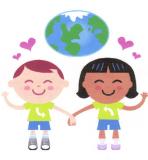 The research is clear… conflicts are inevitable, and students with and without learning disabilities need to be explicitly taught conflict resolution skills in order to successfully interact with others (Hoffman, 2004). 

Let’s be sure conflict resolution skills are included in our academic curriculum.
The End
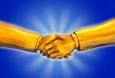 Conflict Resolution: References
Conflict Resolution. Retrieved from website: http://www.co-operation.org/pages/conflict.html
Conflict Resolution Activities and Lesson Plans for Kids K – 5. Retrieved from website: http://www.ncpc.org/topics/conflict-resolution/activities-and-lesson-plans
Conflict Resolution for Kids.  Retrieved from the Department of Health and Human Services website: http://www.education.com/reference/article/Ref_Conflict_Resolution/
Deutsch, M. (1973). The resolution of conflict: Constructive and destructive processes. New Haven, CT: Yale University Press.
Hoffman, A. (2004). A Profile of Interpersonal Conflict Resolution of Children with Learning Disabilities. LD Online.  Retrieved from: http://www.ldonline.org/article/5601?theme=print   
Johnson, D. W., & Johnson, R. T. (1995a). Teaching students to be peacemakers (3rd ed.). Edina, MN: Interaction Book Company. 
Larrivee, B. (2009). Authentic classroom management: Creating a learning community and building reflective practice. 3rd Edition. Upper Saddle River, NJ: Pearson.
LeBoeuf, D., & Delany-Shabazz, R. (1997). Conflict resolution. Office of Juvenile Justice and Delinquency Prevention: U.S. Department of Justice.
Savage, T. V. (1999). Teaching self-control through management and discipline. 2nd Edition. Boston, MA: Allyn & Bacon.
Shonkoff, J., & Phillips, D. (Eds.) (2000). From neurons to neighborhoods. Washington, D.C.: National Academy Press.
Vaughn, S., Bos, C. S., & Schumm, J. S. (2007).  Teaching students who are exceptional, diverse, and at risk In the general education classroom.  Boston, MA: Pearson Education, Inc.
Conflict Resolution: Additional Resources
If you would like more information about conflict resolution programs, please reference the following sources:

Adults and Children Together Against Violence (ACT). Retrieved at: http://actagainstviolence.apa.org/index.html
Center for Appropriate Dispute Resolution in Special Education through the National Center on Dispute Resolution. Retrieved at: http://www.directionservice.org/cadre/index.cfm
The National Center for Children Exposed to Violence. Retrieved at: http://www.nccev.org/violence/school.html
The Peace Center: Peace through Education in Schools, Families and Communities.  Retrieved at: http://www.thepeacecenter.org/
Resolving Conflict Creatively Program (RCCP) through The National Center for Children in Poverty (NCCP). Retrieved at: http://www.ncjrs.gov/App/Publications/abstract.aspx?ID=198354